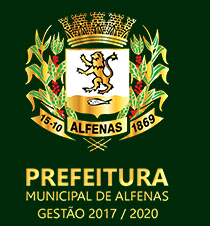 Educação Infantil
Jardim




    SECRETARIA MUNICIPAL DE EDUCAÇÃO E CULTURA DE ALFENAS - MG
Prezada Família
Atenção!
Esta atividade não é obrigatória. Não há necessidade de realizar a impressão deste material.  Os(as) alunos(as) irão rever estas atividades na volta às aulas.
Sabemos como está sendo diferente este momento para todos. Esperamos encontrar sua criança em breve!
“A criança tem direito de brincar, conviver, participar, explorar, se expressar e conhecer-se”.                                                      Fonte: Base Nacional Comum Curricular
Assim, queremos te ajudar a encontrar bons materiais para que esses momentos juntos sejam vividos de forma prazerosa!
Vamos lá?
Dessa forma, selecionamos para você o livro:
 O vírus Malvadão e as Crianças Poderosas.
O livro conta a história de um vírus que invade a cidade causando grande confusão! Mas três crianças muito inteligentes e criativas encontram a solução para salvar a cidade desse inimigo.
Aproveite para ficar próximo de sua criança e viajar com ela no mundo da imaginação!
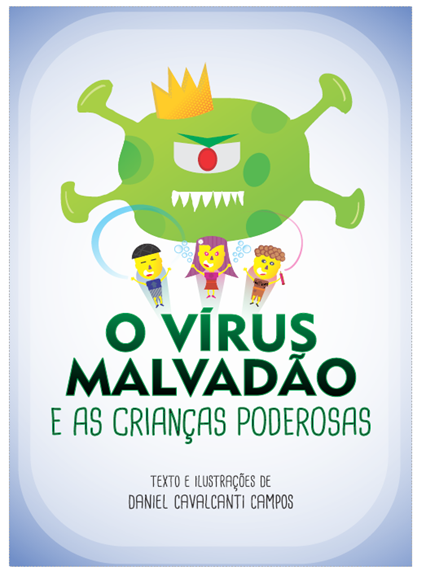 Clique no link abaixo para ler o livro.
https://www.ufms.br/wp-content/uploads/2020/05/O-virus-malvad%C3%A3o.pdf
Clique no link abaixo para assistir  o vídeo em Libras e Audiodescrição
https://www.youtube.com/embed/0nOePm61tOc
Livro disponível em: https://a0d21a28-4e1b-43a0-814e-0f83f2ab2fd6.filesusr.com/ugd/7f9d81_ffb037b5455f4d148f0b1cf87609e7a5.pdf
Que neste momento possamos conversar, contar histórias eassistir músicas juntos! O importante é estarmos bem e com saúde!
Com carinho!
Secretaria Municipal de Educação e Cultura de Alfenas